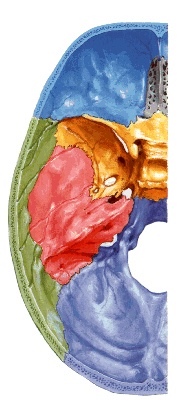 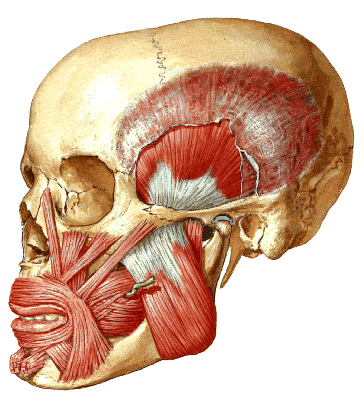 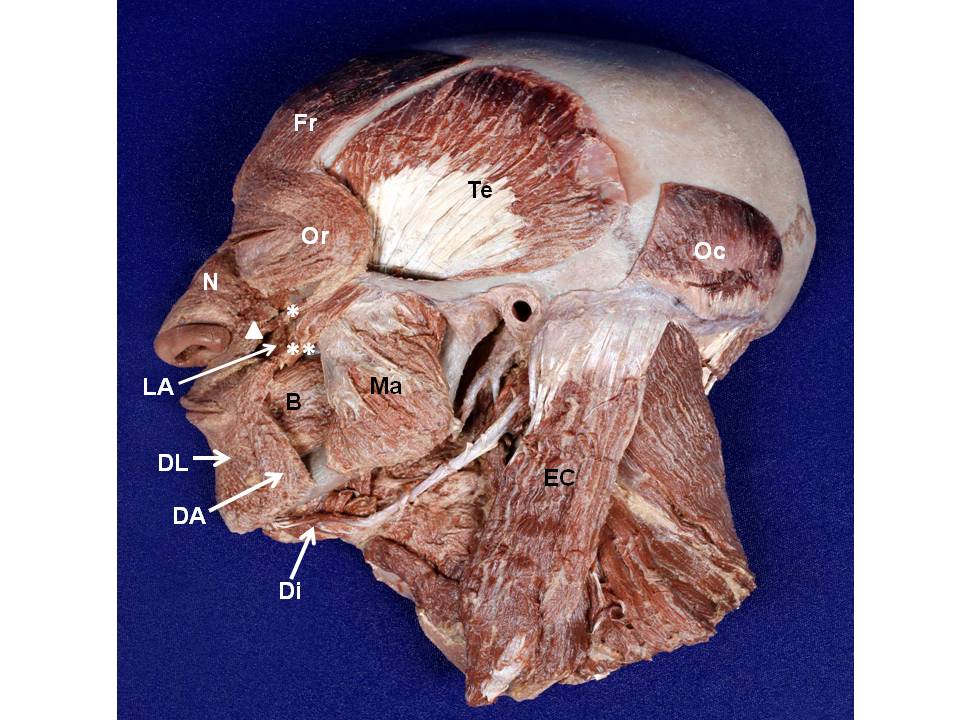 Questões Anatomia da cabeçaRCG 1036
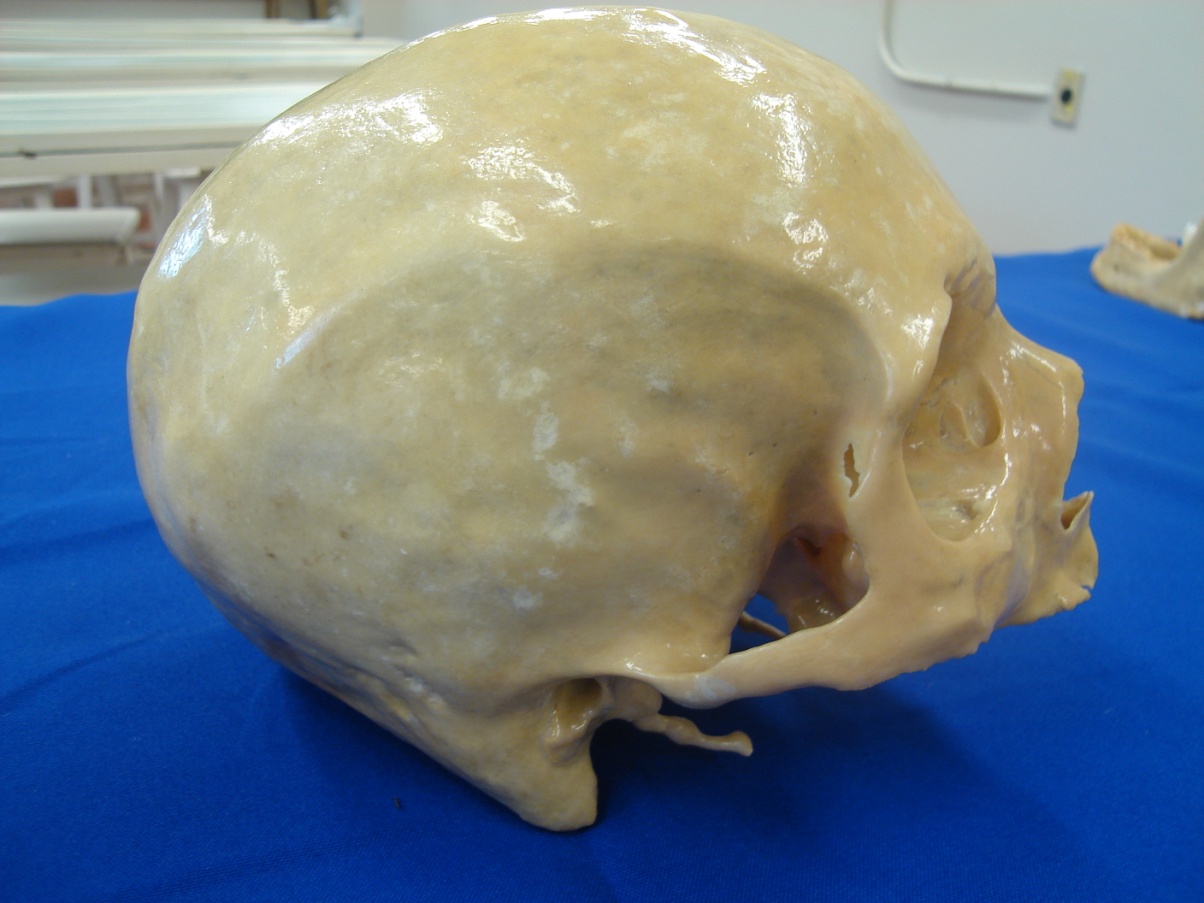 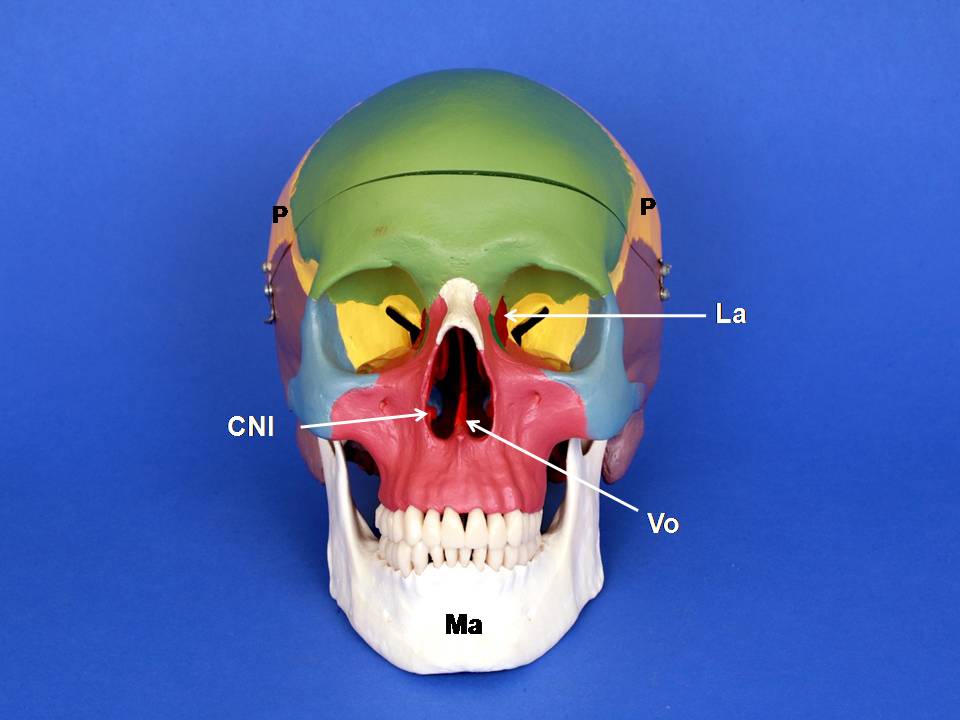 Questão 1
São ossos observados pela norma lateral do crânio, exceto:
Temporal
Mandíbula
Nasal
Palatino
Maxilar
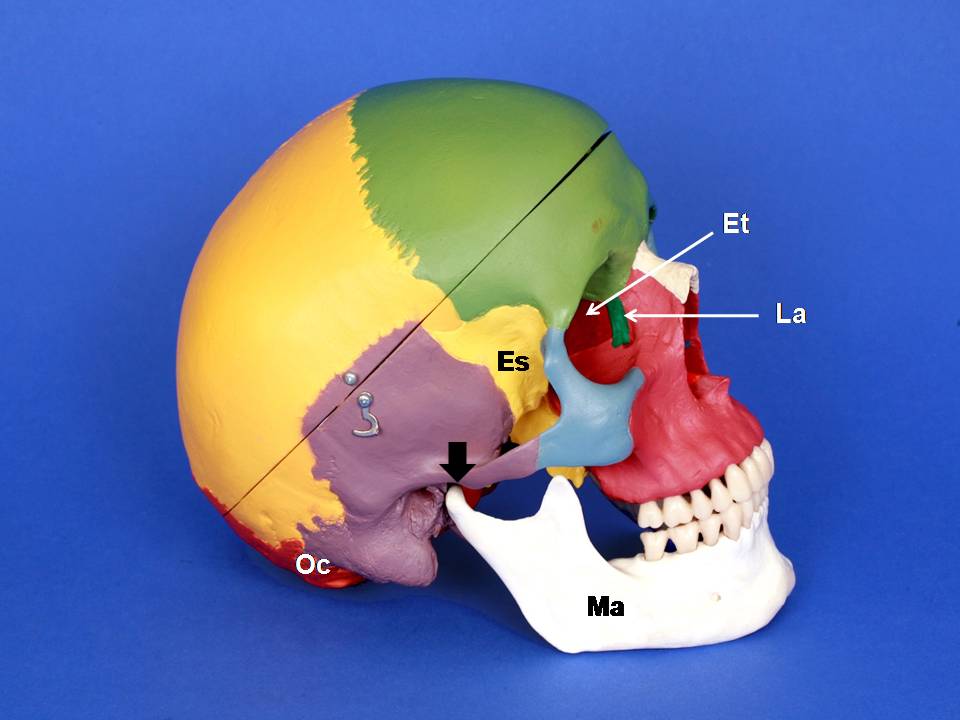 Questão 2
Na visão da norma basal do crânio, identifique o osso destacado em amarelo:
Maxilar
Occipital
Palatino
Etmóide
Esfenóide
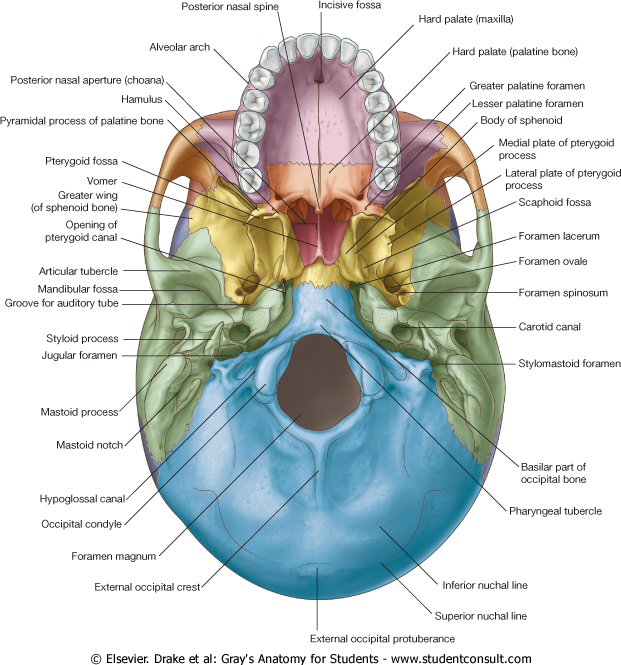 Questão 3
Cite duas suturas observadas através da norma superior do crânio.
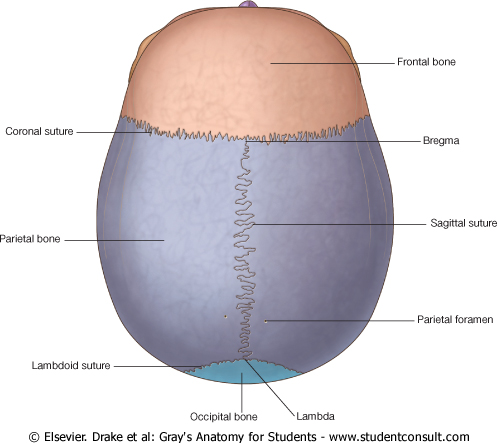 Resposta: 
sutura sagital e 
sutura coronal.
Questão 4
A fossa crânica posterior é formada principalmente pelo osso...
Occipital
Temporal
Parietal
Esfenóide
Etmóide
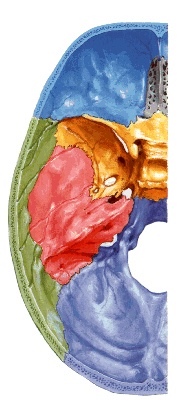 Questão 5
A origem aparente do nervo olfatório está localizada no osso...
Frontal
Temporal
Parietal
Esfenóide
Etmóide
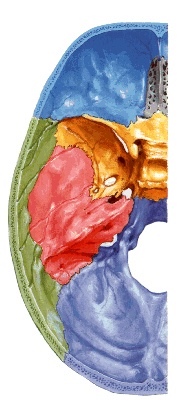 Questão 6
A origem aparente do nervo trigêmeo está localizada no osso...
Frontal
Temporal
Parietal
Esfenóide
Etmóide
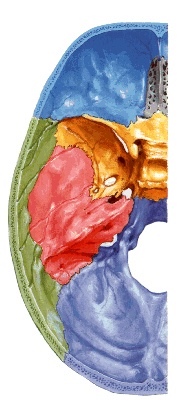 Questão 7
Explique o porque de não observarmos os limites entre os principais ossos do neurocrânio na imagem.
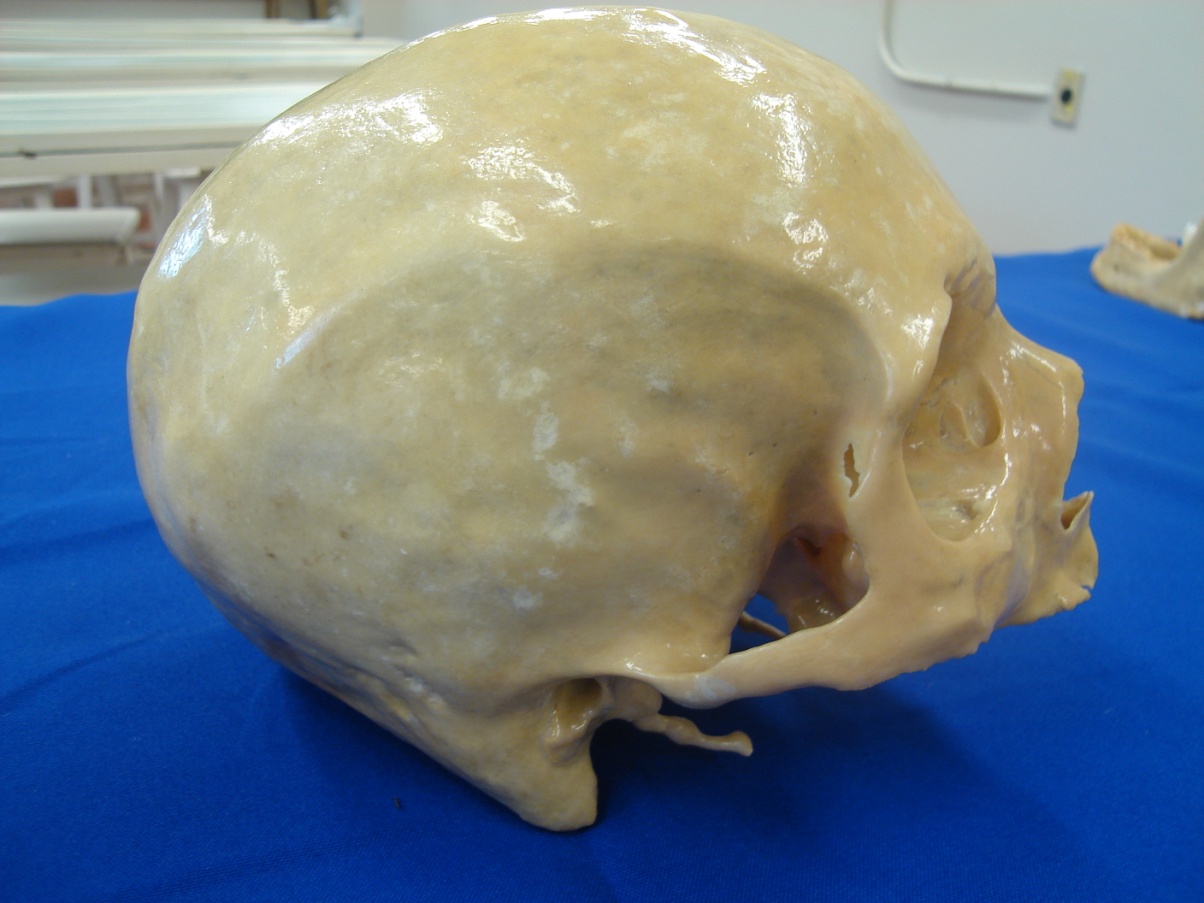 Resposta: 
A ausência de suturas no neurocrânio pode ser explicada pela ocorrência natural do processo de sinostose (fusão entre os ossos com desaparecimento das suturas).
Questão 8
Qual o osso pneumático indicado pela seta?
Frontal
Temporal
Parietal
Esfenóide
Etmóide
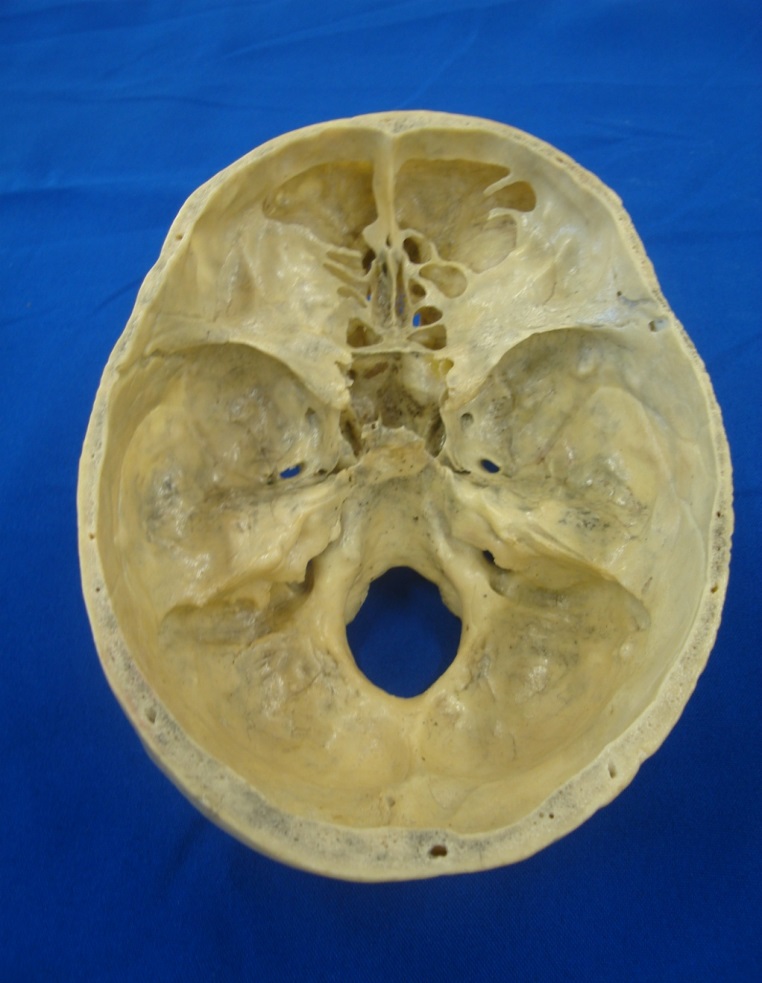 Questão 9
Que estrutura anatômica está apontada pela seta? Qual sua função?
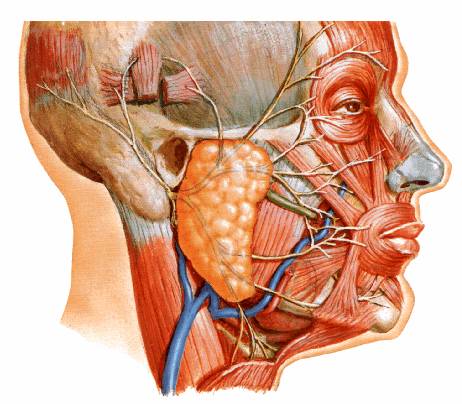 Resposta: 
O nervo facial, responsável pela inervação dos músculos da mímica.
Questão 10
Identifique os músculos apontados pelas setas e sua inervação.
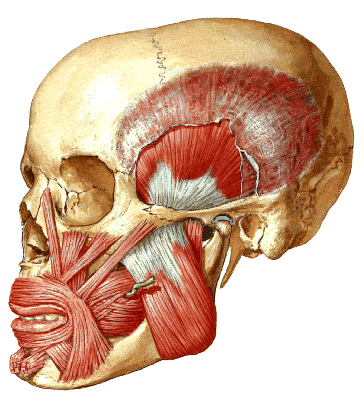 Resposta: 
Seta branca: m. temporal inervado pelo n. trigêmeo (divisão mandibular) e seta amarela: m. bucinador inervado pelo n.facial.
Questão 11
Cite quais são os ossos do viscerocrânio. Qual deles está apontado na imagem da cavidade nasal?
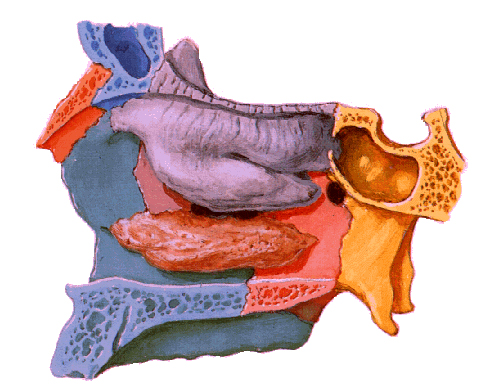 Resposta: 
Viscerocrânio
Nasais
Lacrimais
Zigomáticos 
Maxilares
Mandíbula
Vômer
Palatinos
Conchas nasais inferiores
Questão 12
Osso que forma a parede lateral da órbita óssea:
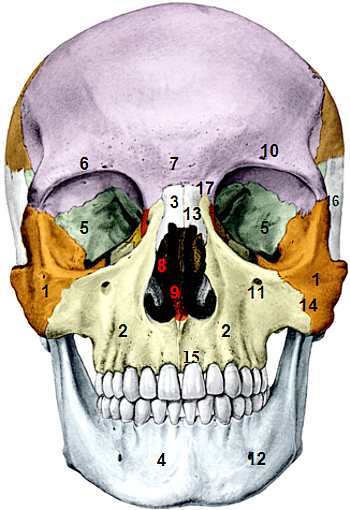 Frontal
Maxilar
Zigomático
Esfenóide
Etmóide
Questão 13
Identifique os ossos que formam o septo nasal ósseo:
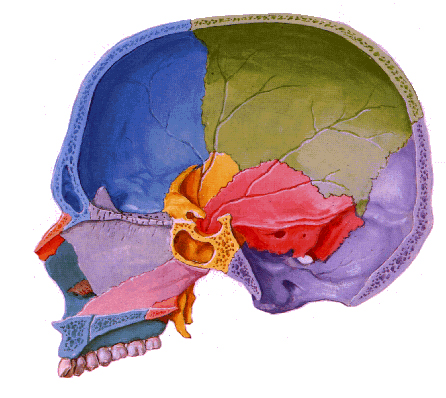 Resposta: 
Etmóide (cinza) e vômer (rosa).
Questão 14
Na imagem, as cavidades observadas em dois dos ossos pneumáticos pertencem ao...
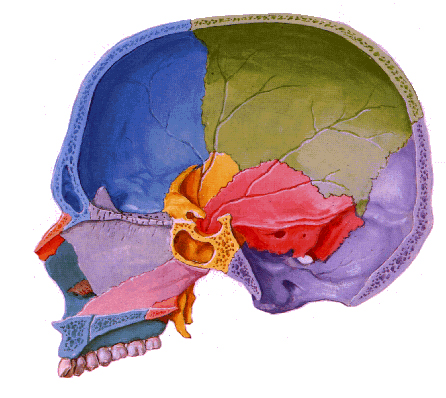 Frontal e parietal
Maxilar e etmóide
Esfenóide e temporal
Temporal e maxilar
Frontal e esfenóide
Questão 15
Principais artérias
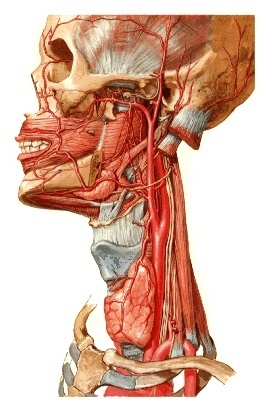 Na imagem, identifique dois ramos da artéria carótida externa que irrigam o couro cabeludo:
Resposta: 
A. temporal superficial e artéria occipital
Questão 16
Na imagem, o que representam as estruturas na cor azul?
Que grupo de músculos inerva?
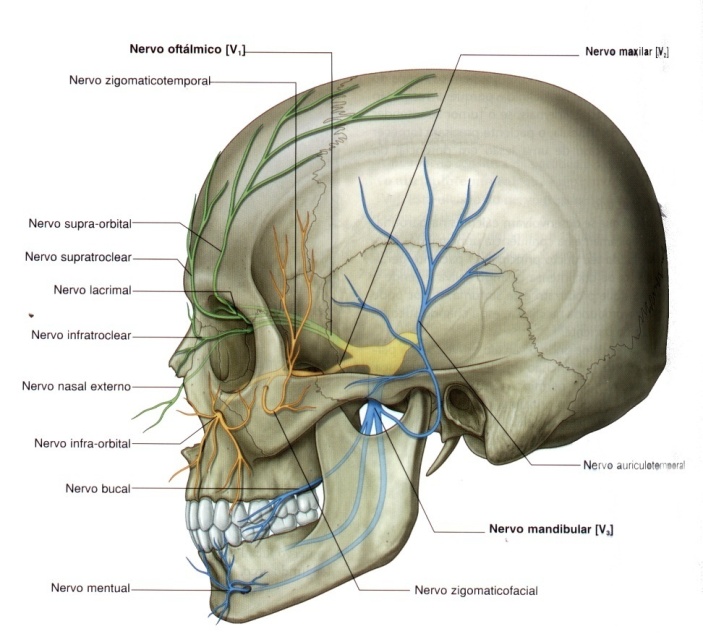 Resposta: 
Representam as fibras nervosas da divisão mandibular do nervo trigêmeo.
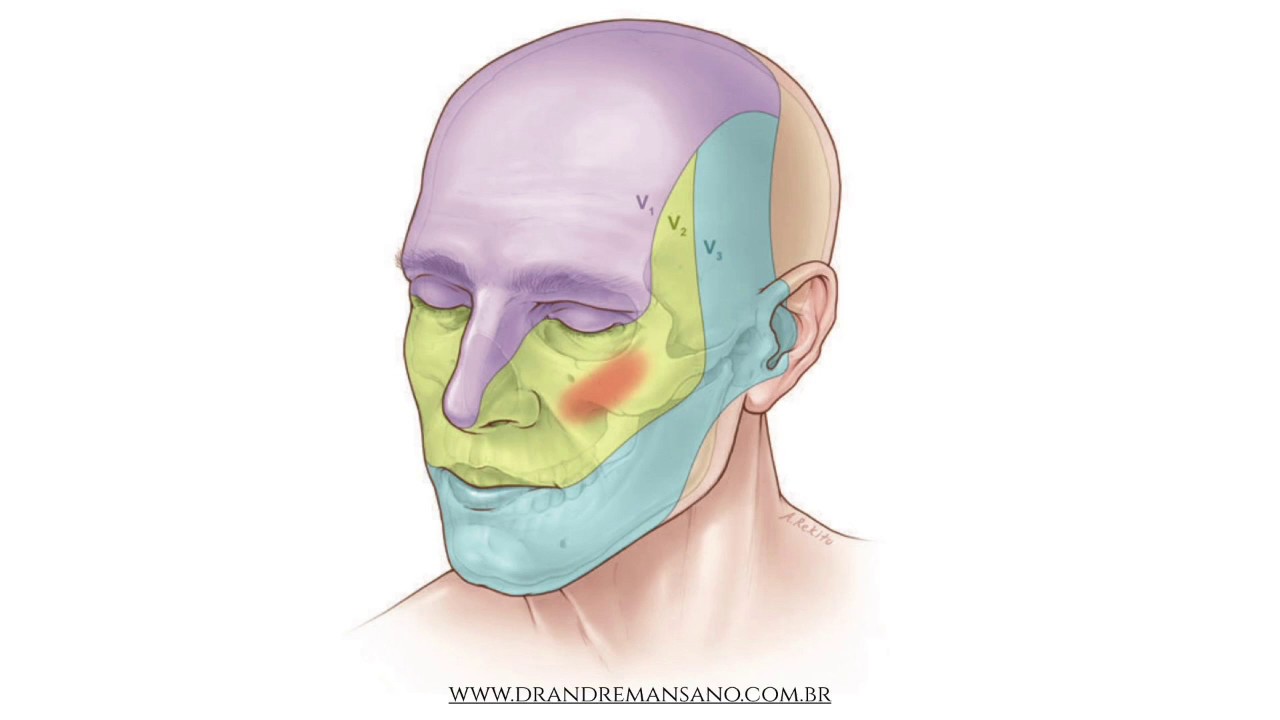 Resposta: 
Os músculos da mastigação.
Questão 17
Na imagem, identifique os músculos.
Resposta: 
Músculos pterigóides medial e lateral.
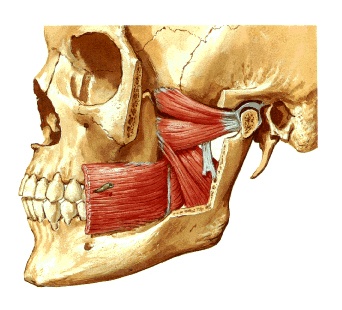 Eles estão localizados na...
Fossa temporal
Fossa pterigopalatina
Fossa pterigóidea
Fossa infratemporal
Questão 18
Na imagem, o movimento indicado pela ATM é realizada pelo músculo...
Pterigóide lateral
Masséter
Pterigóide medial
Temporal 
Os dois músculos pterigóides
Questão 19
Na imagem, identifique os músculos da mastigação:
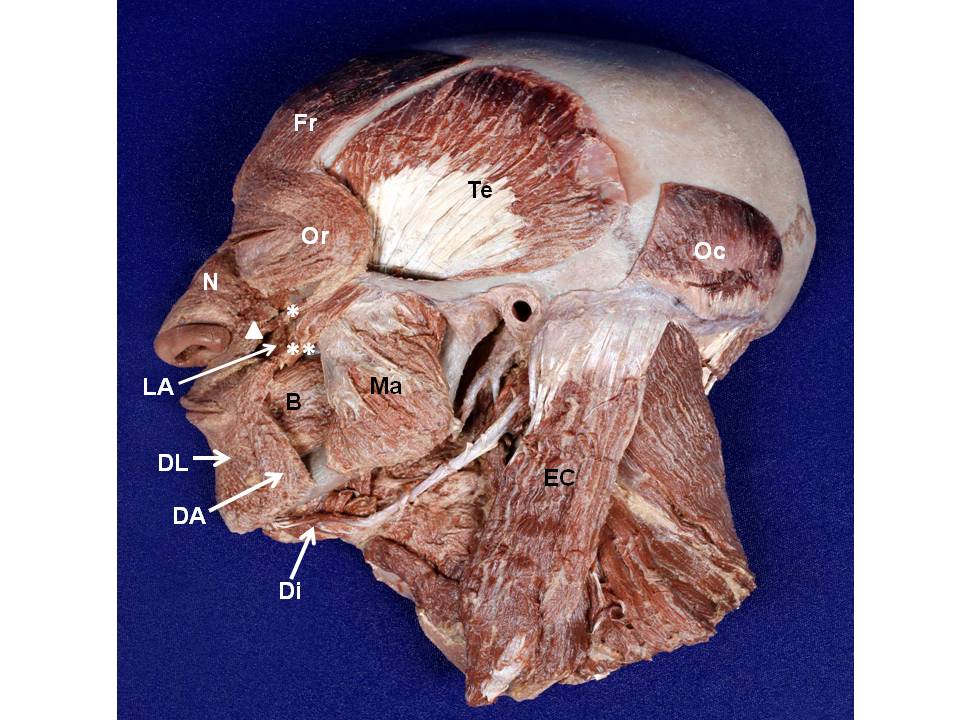 Resposta: 
Músculos temporal e masséter.
Questão 20
Na imagem, identifique os músculos da mímica:
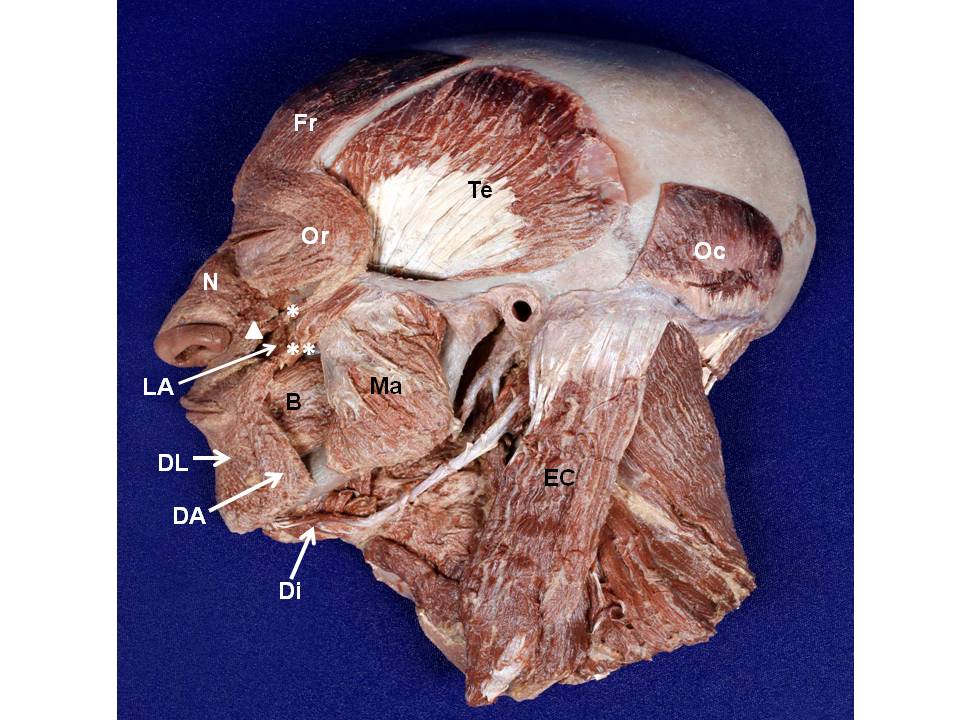 Resposta: 
Músculos bucinador e frontal.
Dúvidas